National Priorities Industry Linkage Fund (NPILF)
​
UniSQ Industry Projects Information
Insert Date via Header & Footer
University of Southern Queensland - Select 'Insert > Header & Footer'
2
The Purpose of NPILF
is to support enhanced engagement with providers and industry to produce job-ready graduates. ​
​
Key objectives: ​
increase work-integrated learning across all disciplines ​
increase the number of STEMM-skilled graduates and improve their employment outcomes ​
support Universities in their initiatives to develop partnerships and collaborations with industry

https://www.education.gov.au/job-ready/npilf
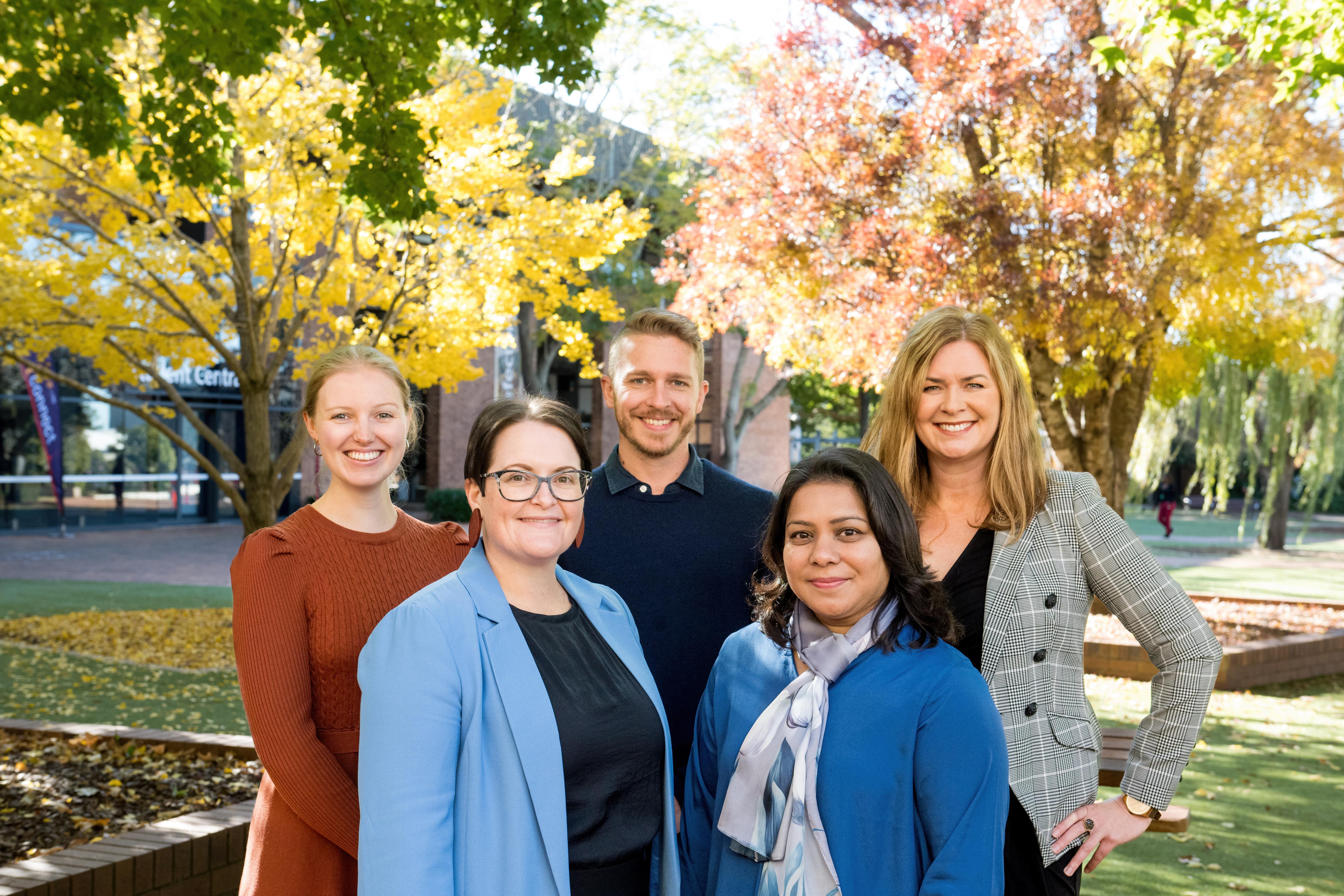 UniSQ Industry Projects Team​
Katie Prenzler, Manager Industry Relationships (NPILF)
Felicity Burns, Project Coordinator, Entrepreneurship (NPILF)
Rachel Hennessy, Industry Relationships Consultant (NPILF)
Dan Stewart, Industry Relationships Consultant (NPILF)
Rozana Azad, Work Integrated Learning Project Officer (NPILF)
Industry Opportunities
Virtual Work-Integrated Learning (WIL) Projects 
Cadetships - connecting regional jobs with students while they study 
Workshops - enhancing sessions, modules and resources
Guest Speaking / Site Visits
Mentoring
Events - innovation challenges, networking and showcases
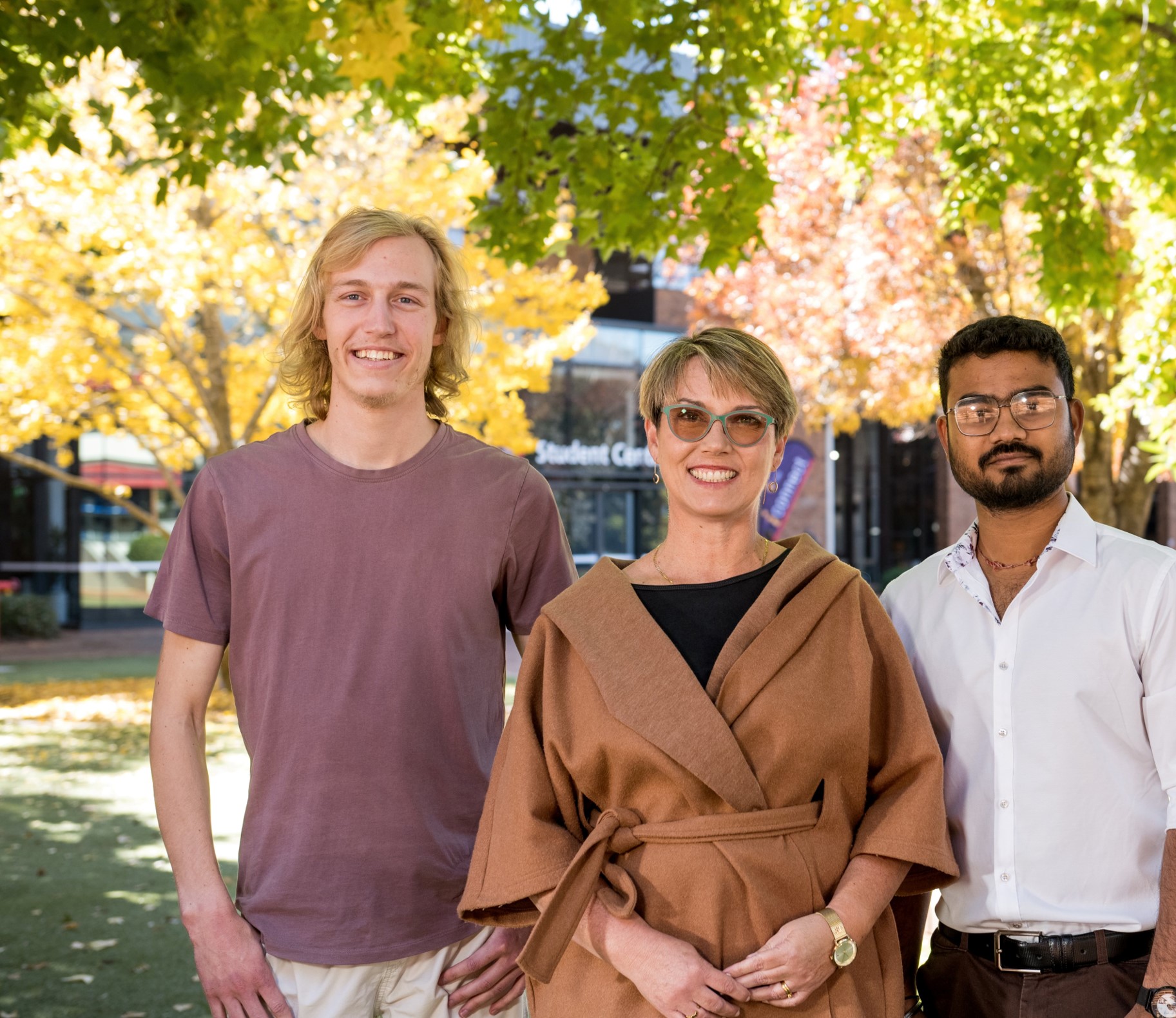 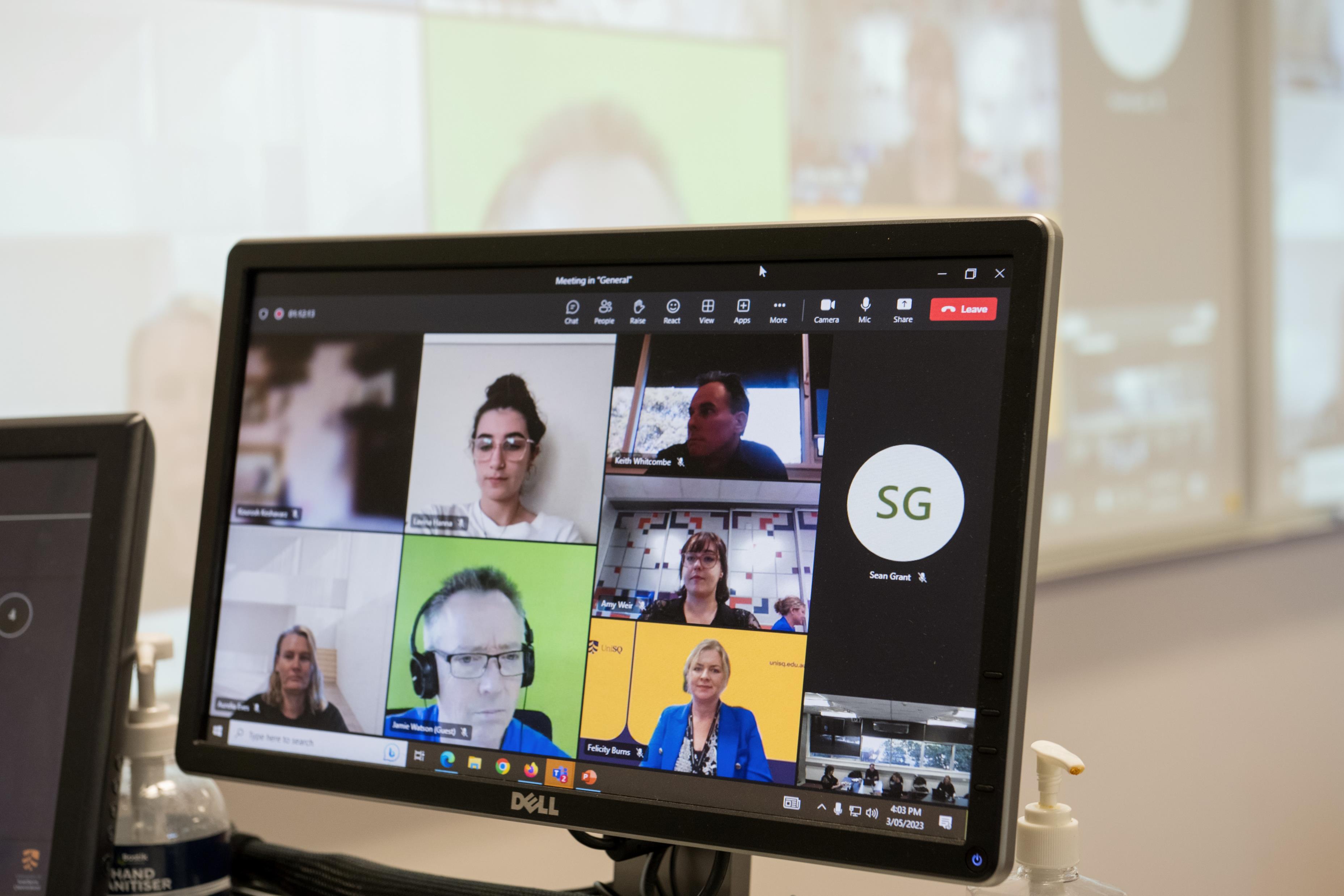 What is a Virtual WIL Project?
The University of Southern Queensland's innovative Virtual Work Integrated Learning (WIL) projects connect students with live, authentic industry experiences, conducted in an online environment.
Insert Date via Header & Footer
University of Southern Queensland - Select 'Insert > Header & Footer'
6
[Speaker Notes: The University of Southern Queensland's innovative Virtual Work Integrated Learning (WIL) projects connect students with live, authentic industry experiences, conducted in an online environment.  

Learning is at the center of all projects and by partnering with regional and rural businesses, we are working to enhance the capabilities of you as future graduates and the future workforce, while also delivering mutually beneficial project outcomes. 

You will work with a REAL person who owns or works in a REAL business

You will learn about their business challenge or opportunity and work with them to deliver a project outcome

This is a fantastic opportunity and something you will be able to add to your portfolio and resume in the future.]
Example Project Briefs
"Our organisation currently lacks a comprehensive cybersecurity policy, leaving us vulnerable to potential cyber threats and data breaches. We need a robust policy in place to protect our sensitive information and ensure compliance with relevant regulations." 

"Development of specific outcomes to support the data collection functionality of our existing mobile App."  
"Improving web presence and visibility to build my business and customer base.“

"We need a process that enables better conversations with our staff, to ascertain development and support needs so they can be productive and achieve their career goals."

"Our organisation is about to enter a phase of strategic planning; we would like to update our Value Proposition for our customers to ensure they continue to benefit from our services."
7
Virtual WIL Courses
The Industry Projects Team will help link your project to the appropriate Course.


The Course Specification will show you the Learning Outcomes and Assessment students will undertake as they work through your project.
UniSQ Course Projects
Big Data Visualisation Projects
Showcasing data and statistics
Visualising data and determining trends

Cyber Security Projects
Policy and procedure development 
Penetration Testing

Humanities and Communication – 
The Emerging Professional
Anthropology, Archaeology, and History 
English Literature and Creative Writing 
International Relations and Social Justice Entrepreneurship
Information Systems – 
ICT Professional Projects
Technology Entrepreneurship
Networking and Cyber Security Major
Software Application Development Specialisation
Network Engineering Specialisation
Data Science or others Specialisation

Engineering – 
Final Year Professional Research Projects 
All discipline areas 

Surveying and the Built Environment - Final Year Professional Research Projects
All discipline areas
Preparing Students and Protecting Industry-The Virtual WIL Acknowledgement
The acknowledgement ensures students understand the significance of undertaking a live industry project. 

The acknowledgement has been endorsed by the UniSQ Legal Office and is required for all Virtual WIL Projects.
10
Virtual WIL Project Management​
Roles and responsibilities for a Virtual WIL Project
Virtual WIL - Draft Timeline
[Speaker Notes: This may vary slightly depending on how your Course Coordinator manages the Course, however, it will give you a good idea of what to expect.

Remember, all Courses at UniSQ are normally a commitment of 10 hours per week. This means that if you do not have class contact time, you should be using these hours to work on the project with your team.

Your Course Coordinator will guide you further on this in the first weeks of your Course.]
Testimonials

Hear the benefits for yourself!

You will find 8 video testimonials from both students and industry partners on our dedicated YouTube channel.
13
Professional Education Partnerships (PEP)
A cadetship-style program for STEMM disciplines that will support regional and rural communities to attract and retain staff, while supporting young people to stay in these communities.
Purpose 
Quantify the need for a reliable workforce for industries and future requirements for STEMM graduates. 
Develop a flexible/viable program which contracts mutually beneficial commitments. 
Impacts:
More students studying STEMM degrees at UniSQ.
More STEMM trained employees who can study while they work and live in regional and rural communities.
Study Areas:
Construction Management
Engineering
Surveying
Agriculture
Animal Science
Urban and Regional Planning
This NPILF project is managed within the Academic Affairs portfolio, by Dr Judy Cawdell-Smith.  
Contact: judy.cawdell-smith@unisq.edu.au 
https://www.unisq.edu.au/about-unisq/schools-sections/academic-affairs/pep
Industry Presentations
Guest Presentation and Lecture Topics:
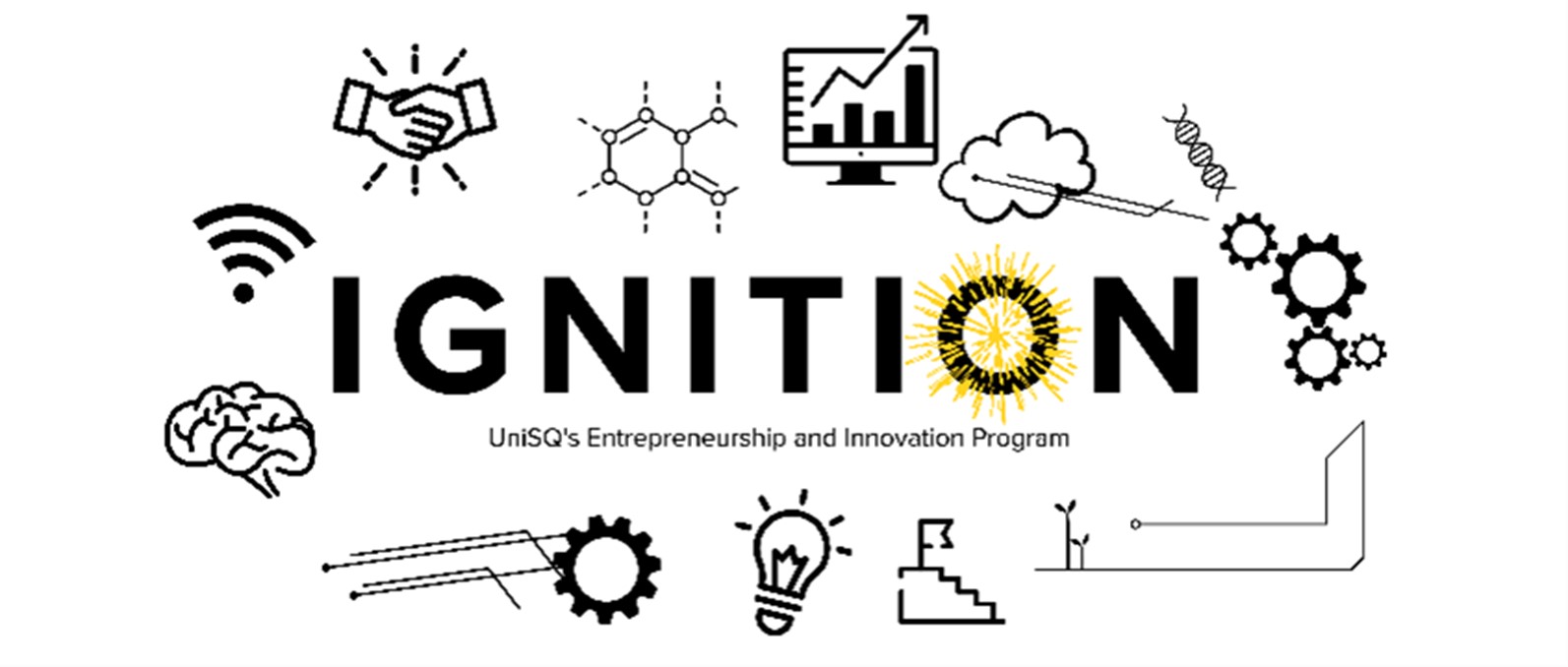 Opportunities for Students

Ignition Accelerator Program
UniSQ’s Ignition Accelerator Program equips students with the resources and industry experiences they need to succeed as innovators and entrepreneurs!
The program is delivered through a series of bespoke workshops delivered by industry experts and is a support hub for UniSQ students with business ideas to launch and scale their enterprises.

Ignition Bursary Fund
Students can apply for up to $1500 to participate in opportunities to gain professional skills and develop their entrepreneurial and innovative mindsets. 
Over 119 bursaries have been awarded to date!

Events and Networking Opportunities
The NPILF Industry Projects Team are always looking for opportunities to support students with their professional development, most of which are supported financially through the Ignition Bursary Fund. Share your ideas with us!
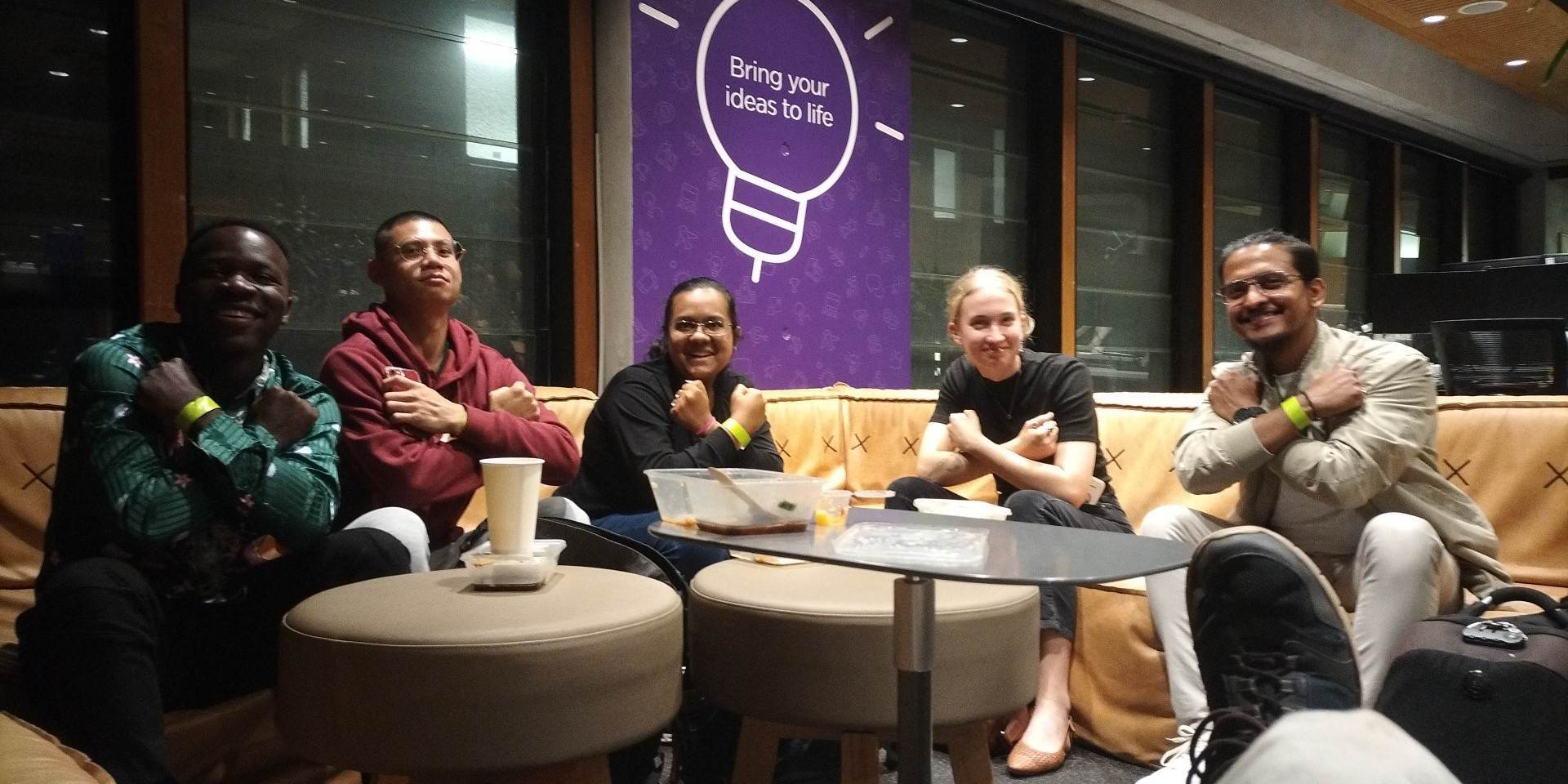 https://www.unisq.edu.au/entrepreneurship
16
Industry Time Commitments
There is no financial cost for organisations to participate in Industry Projects 
Time and knowledge sharing are the key contributions necessary from Industry Partners
More information
To learn more about "What's Happening" with the UniSQ Industry Projects Team
Please visit the Industry Projects Team Website
Hear from Industry, Staff and Students on Industry Projects Team YouTube Channel
Speak with our Industry Projects Team to discuss your project ideas and needs: NPILFProject@unisq.edu.au
Insert Date via Header & Footer
18
THANK YOU!We look forward to working with you.
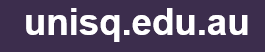